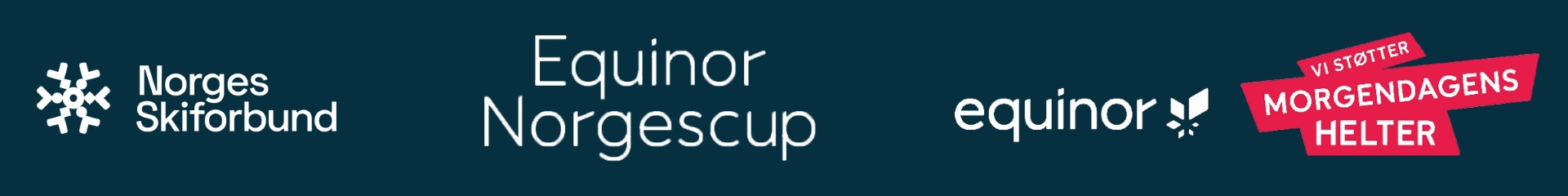 Lagledermøte
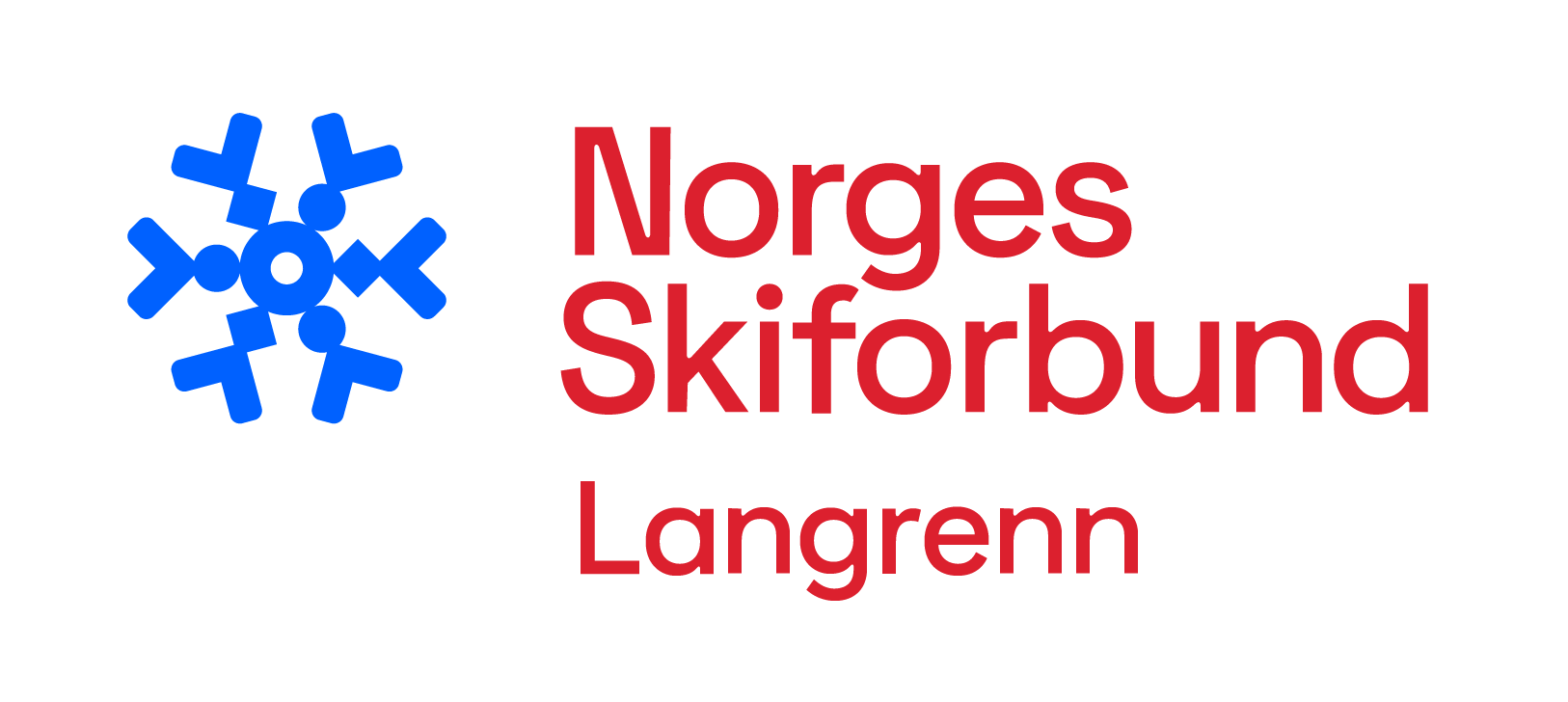 Equinor Norgescup Senior & para 2025 - Steinkjer7. – 9. februar 2025Steinkjer Skistadion
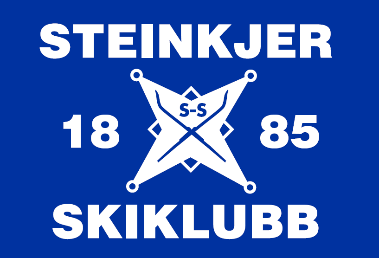 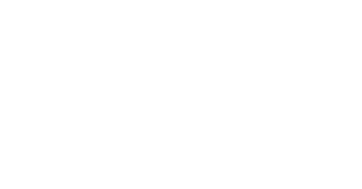 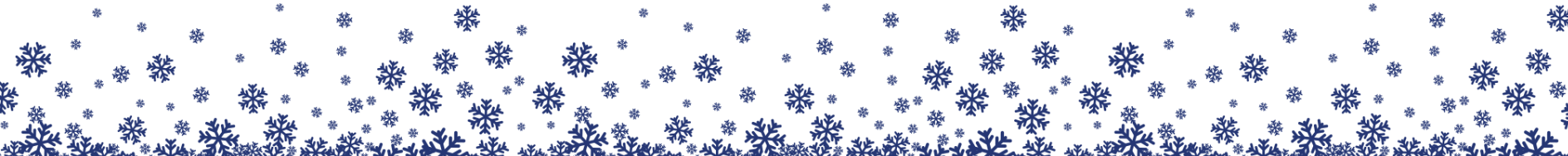 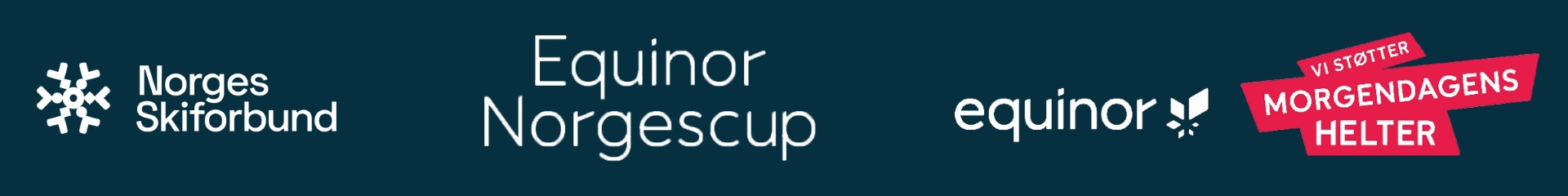 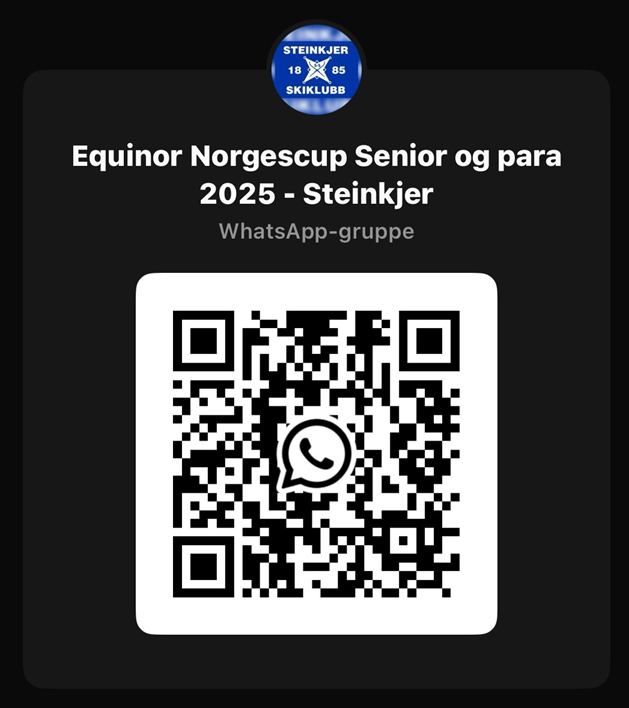 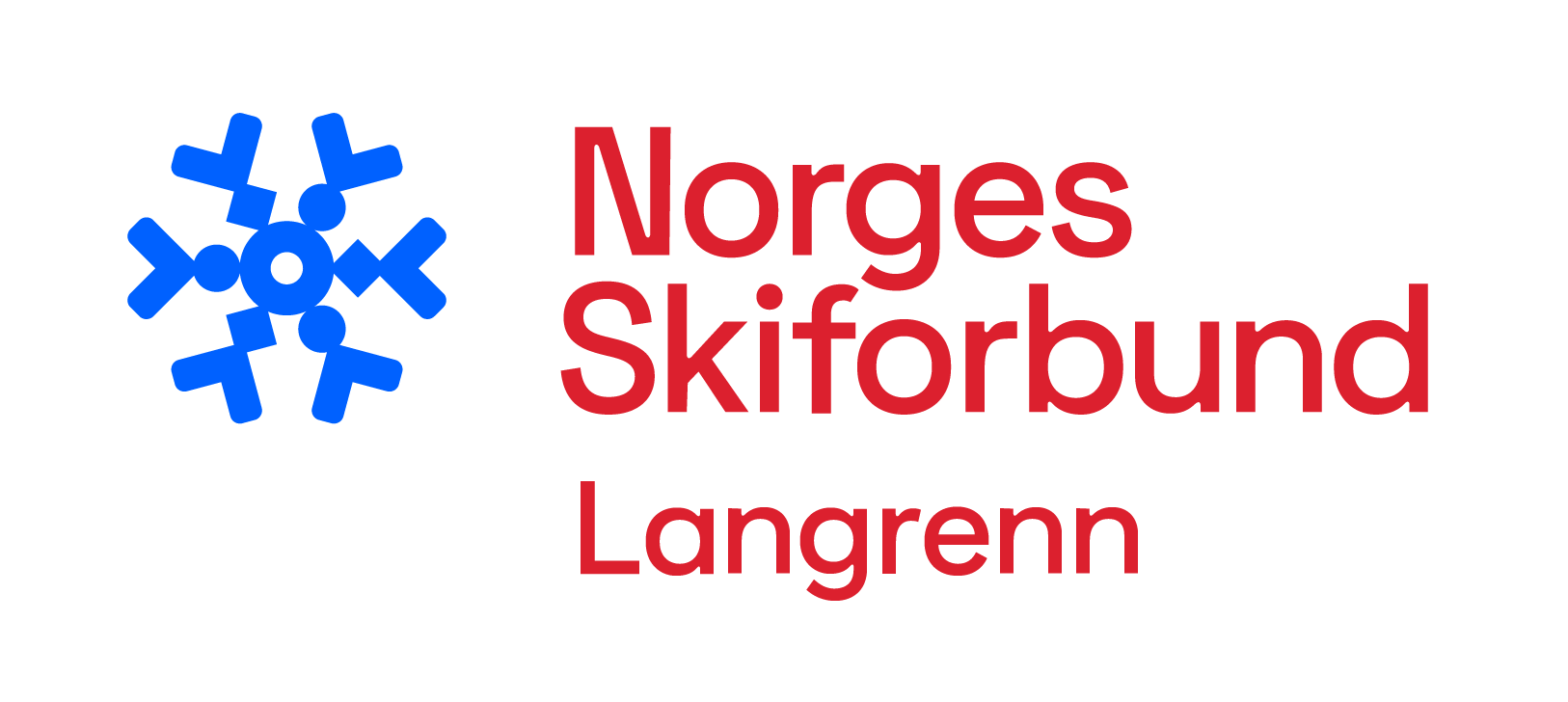 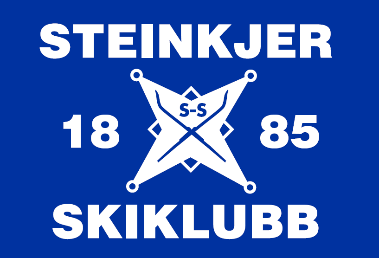 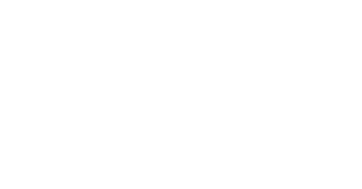 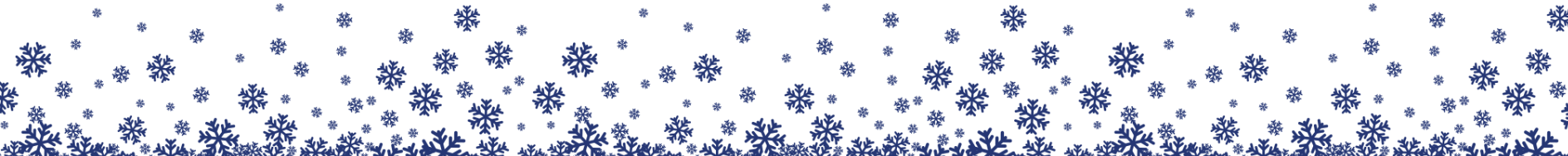 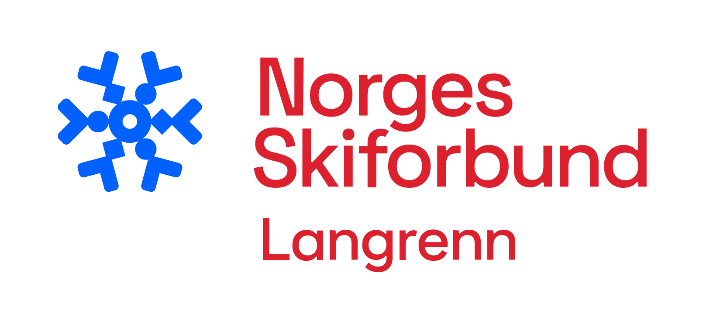 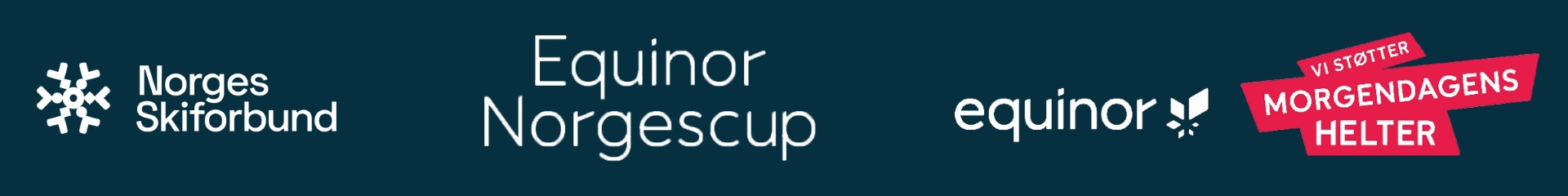 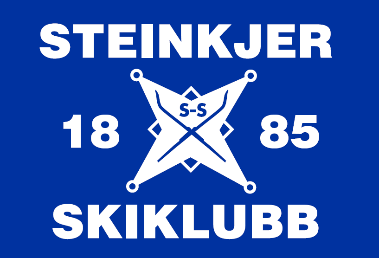 ORGANISASJONSKOMITÈ
Leder – Benthe Asp
Nestleder – Rune Saursaunet

Rennleder – Morten Vannebo

Ass. rennleder – Ivar Nastad

Rennkontor – Stian Ludvigsen // arrangement@steinkjerskiklubb.no // +4797165351

Arenasjef – Jens Ole Holtan

Serviceområdet – Petter Joakim Heistad
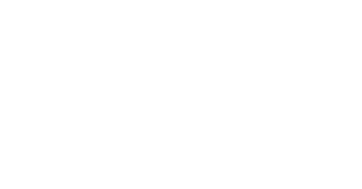 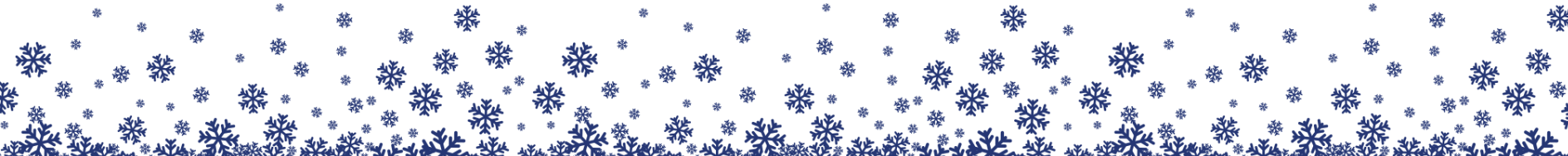 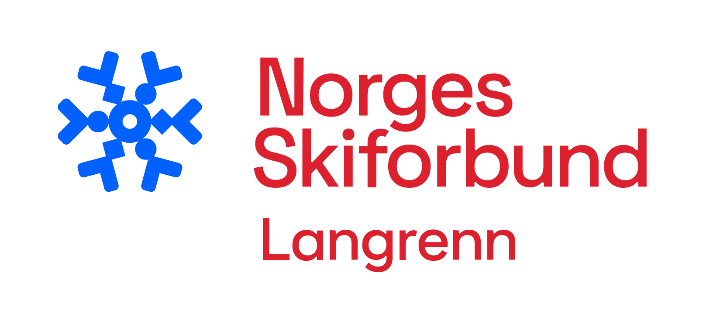 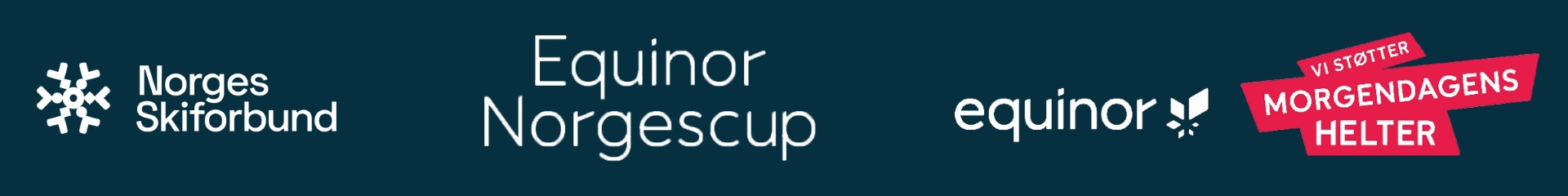 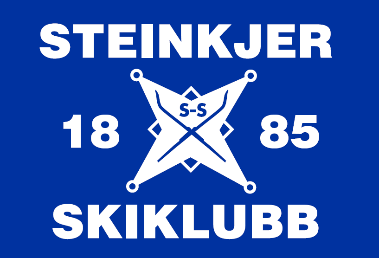 JURY
TD – Geir Mauseth

Ass. TD – Trond Iversen

Ass. TD – Daniel Myrmæl Helgestad (sprint)

Rennleder – Morten Vannebo

Arrangementsansvarlig NSF – Erik Husby

Fluorkontrollør NSF – Fridtjof Rannem

Rennkontor/referent – Stian Ludvigsen
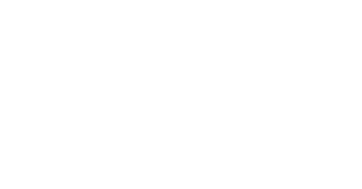 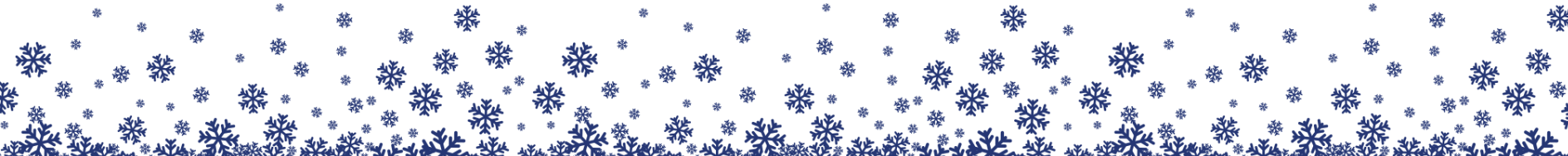 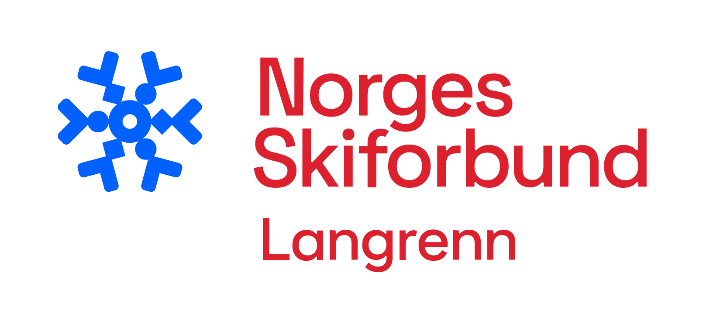 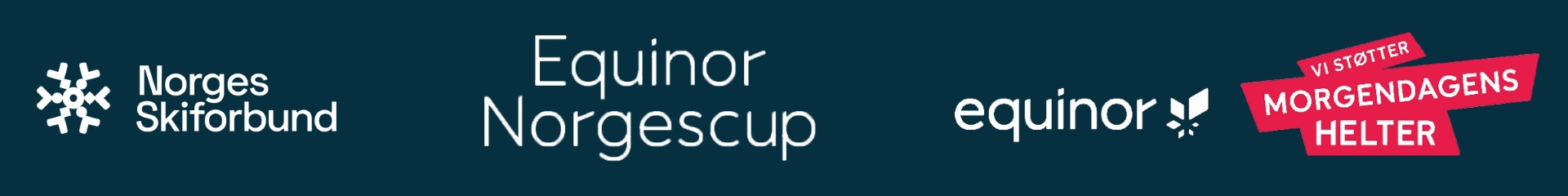 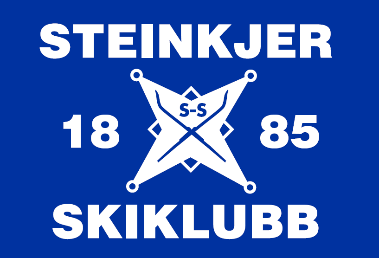 PROGRAM
FREDAG 7.februarIndividuell 20 km – skøyting

Menn10:00 – 20 km (6 x 3,3 km)
Kvinner13:00 – 20 (6 x 3,3 km)














LØRDAG 8. februarIndividuell sprint – klassisk

ParaSittende (0,9 km)09:45 – Prolog11:20 – Finale sittende

Menn (sprint)10:00 – Prolog11:30 – Plasseringsheat (31-50)12:15 – Kvartfinaler13:05 – Semifinaler13:30 – Finale

Kvinner (sprint)10:20 – Prolog11:45 – Plasseringsheat (31-50)12: 40 – Kvartfinaler13:20 – Semifinaler13:45 – Finale


SØNDAG 9. februarSØNDAG 9. februar
Individuell 10 km jaktstart* – klassisk

Para09:00 – 10 km sittende (10 x 0,9 km)

Menn10:00 – 10 km (3 x 3,3 km)
Kvinner11:15 – 10 km (3 x 3,3 km)
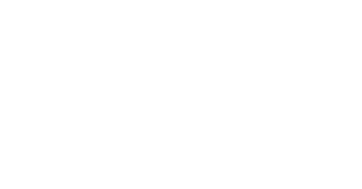 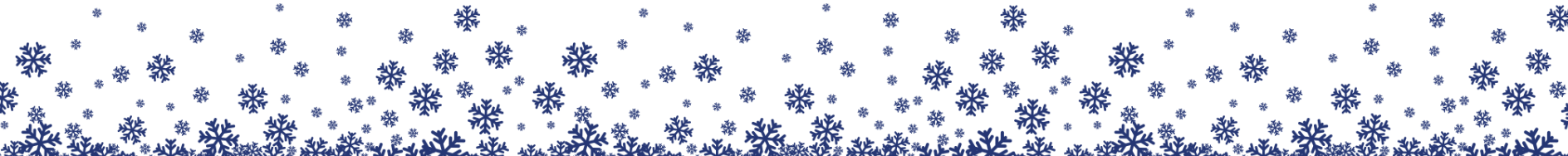 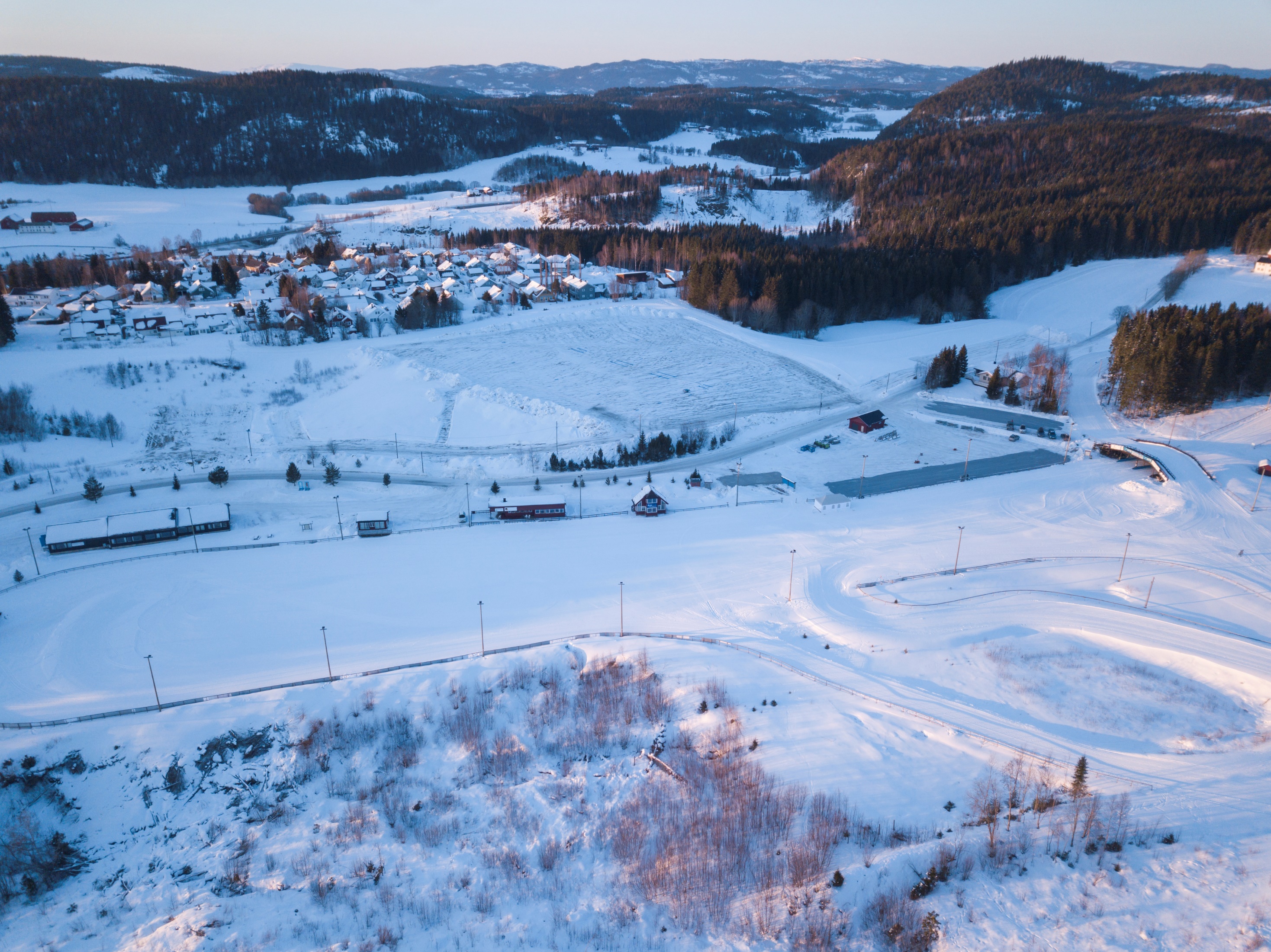 Rennkontor
Parkering arrangør
Serviceområde
VGTV
Parkering
Publikum
9
15
13
3
1
16
Jury
Presse
Start-/målområdet
Parkering HC
10
14
2
4
(
Start
Toalett
11
5
Mål
Toalett HC
6
12
Premiesermoni
Garderober
17
7
Deltakerpremie
Kafé
8
18
1
15
13
3
11
15
2
16
16
13
8
9
14
16
10
14
4
11
12
18
7
6
13
17
5
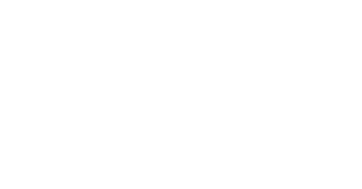 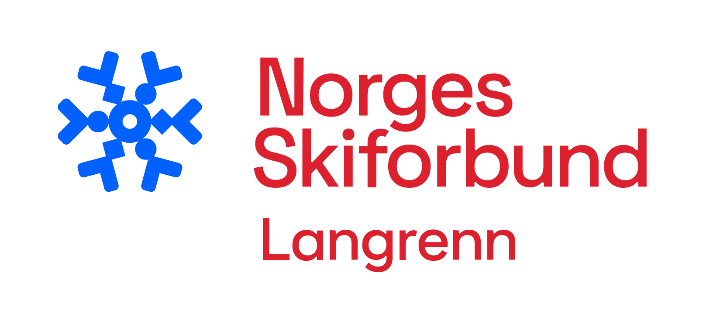 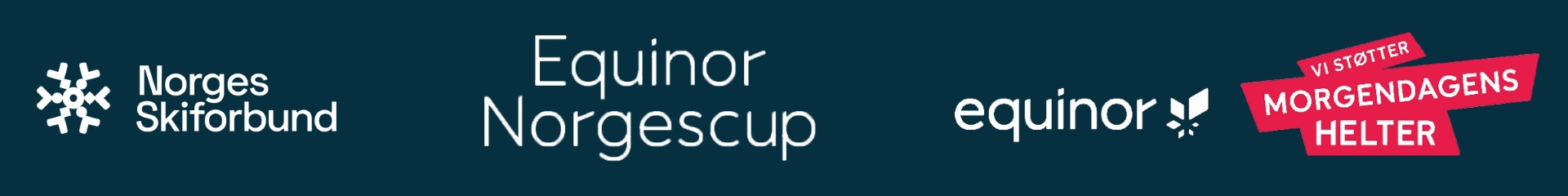 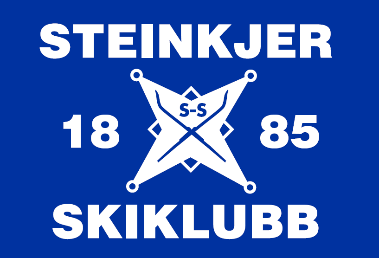 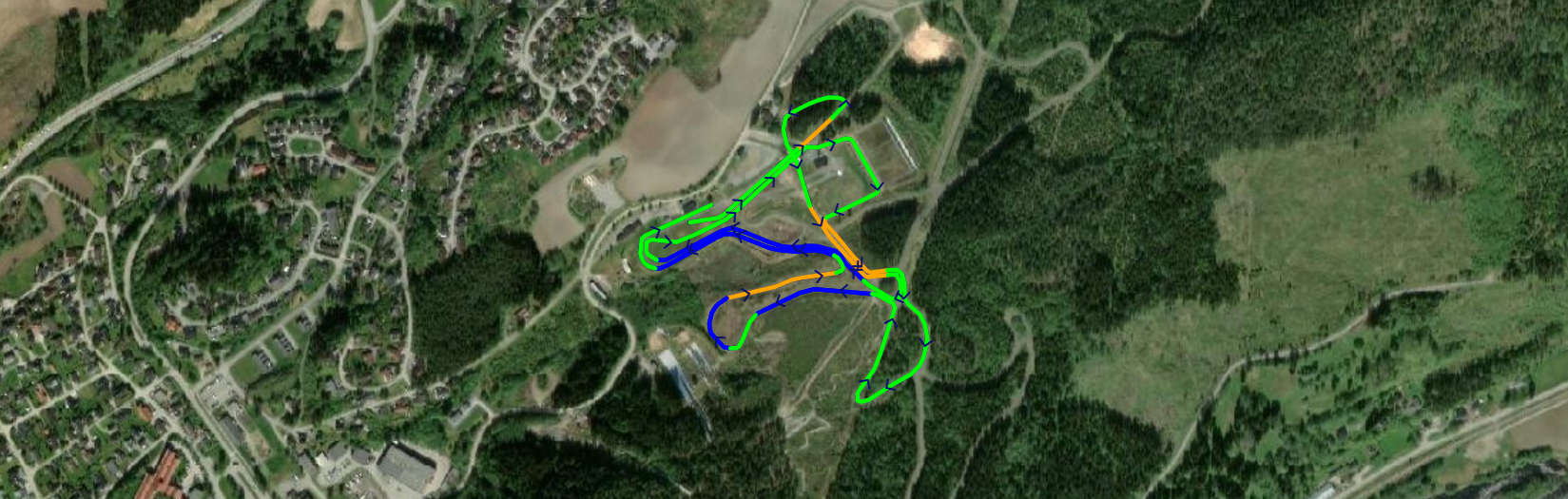 3,3 km (alternativ)
Lengde: 3302 m

Høydeforskjell: 30 m
Maksimal stigning: 18 m
Total stigning: 100 m
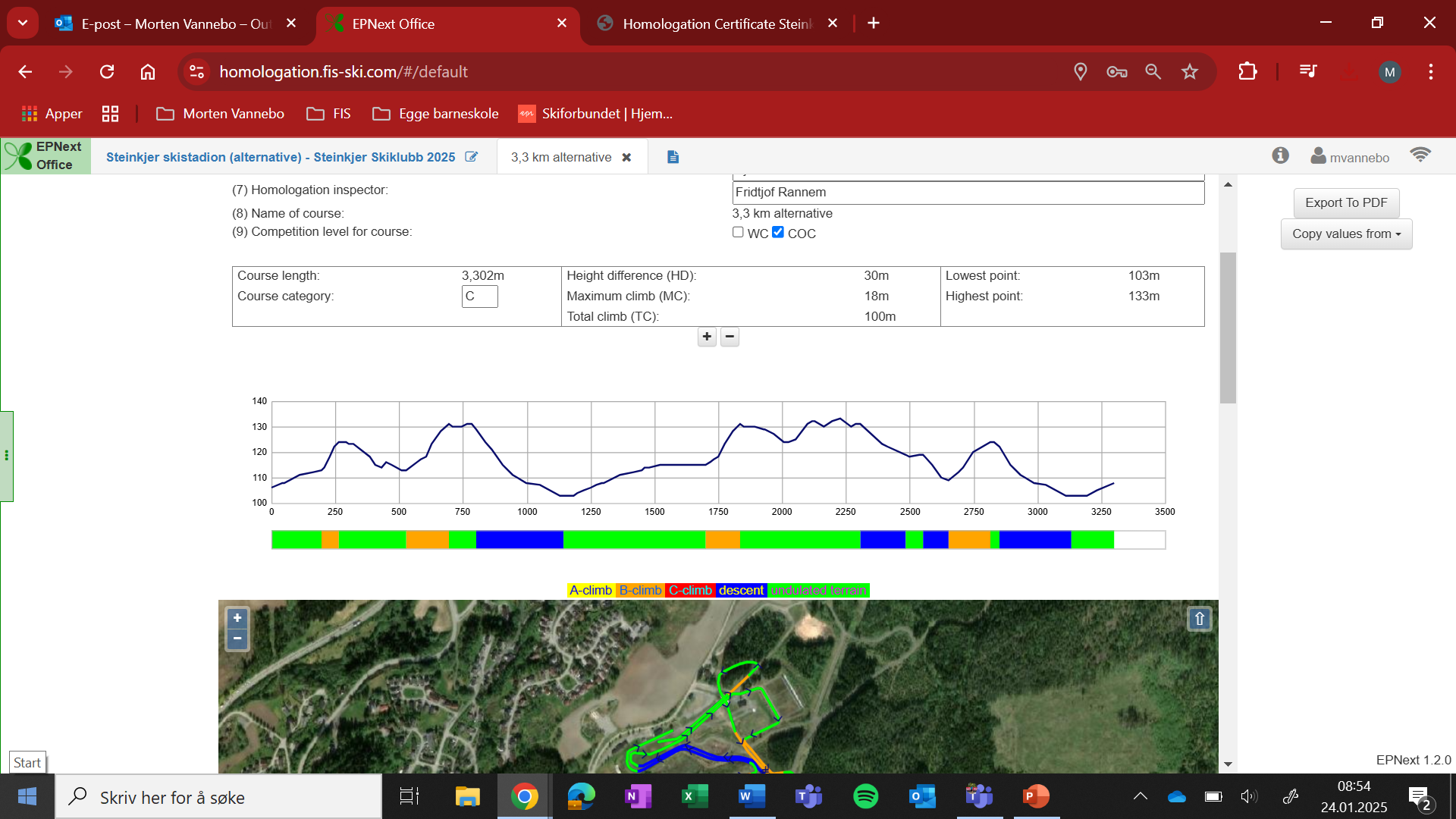 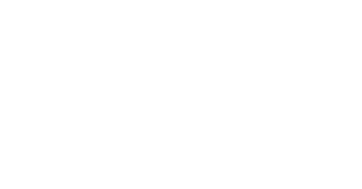 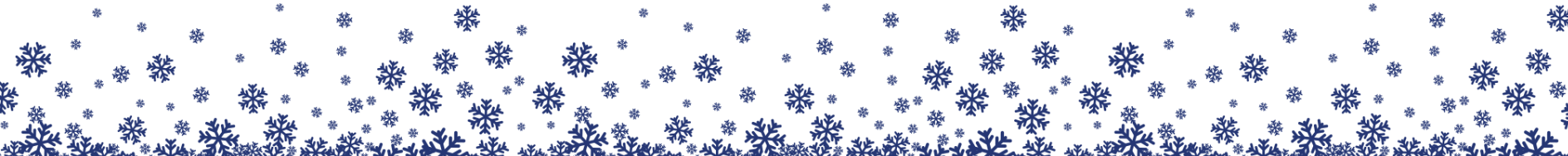 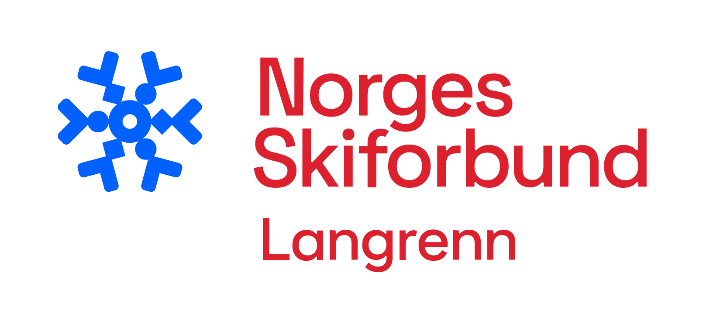 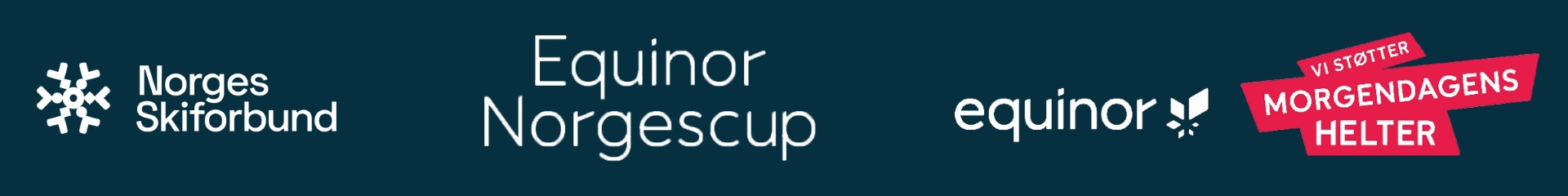 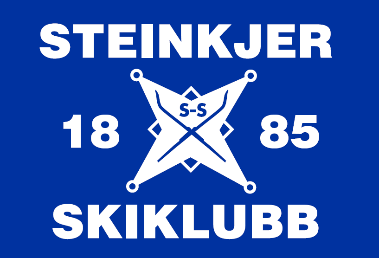 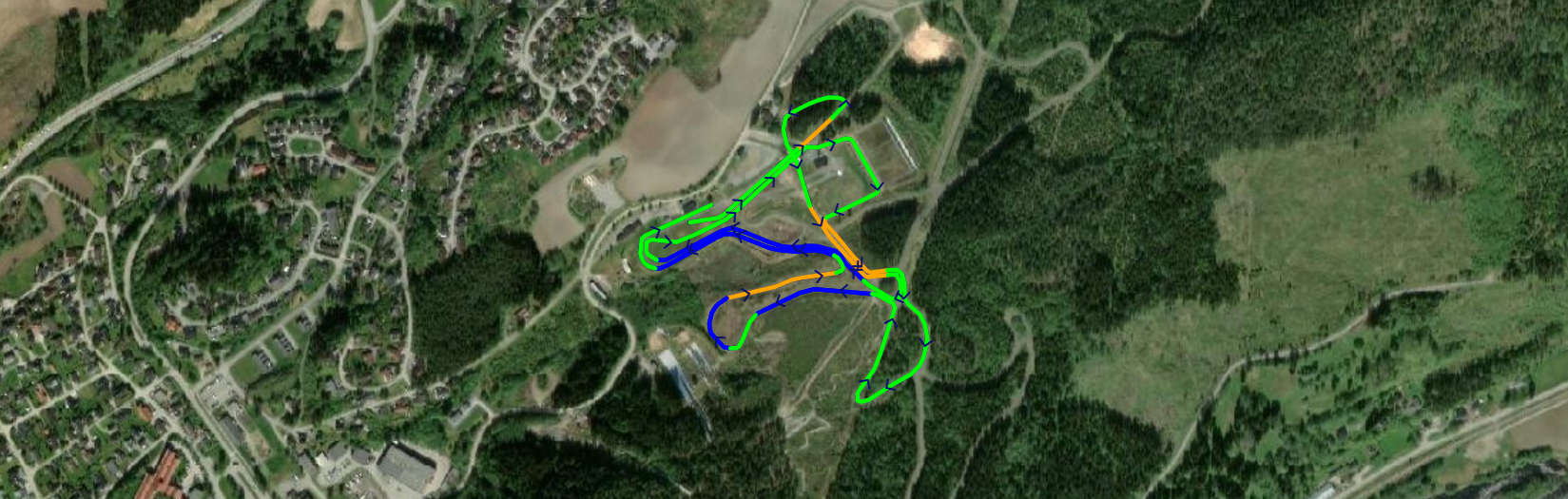 3,3 km (alternativ)
Teknikksone
Søndag - Begge trasér
Lengde: 3302 m

Høydeforskjell: 30 m
Maksimal stigning: 18 m
Total stigning: 100 m
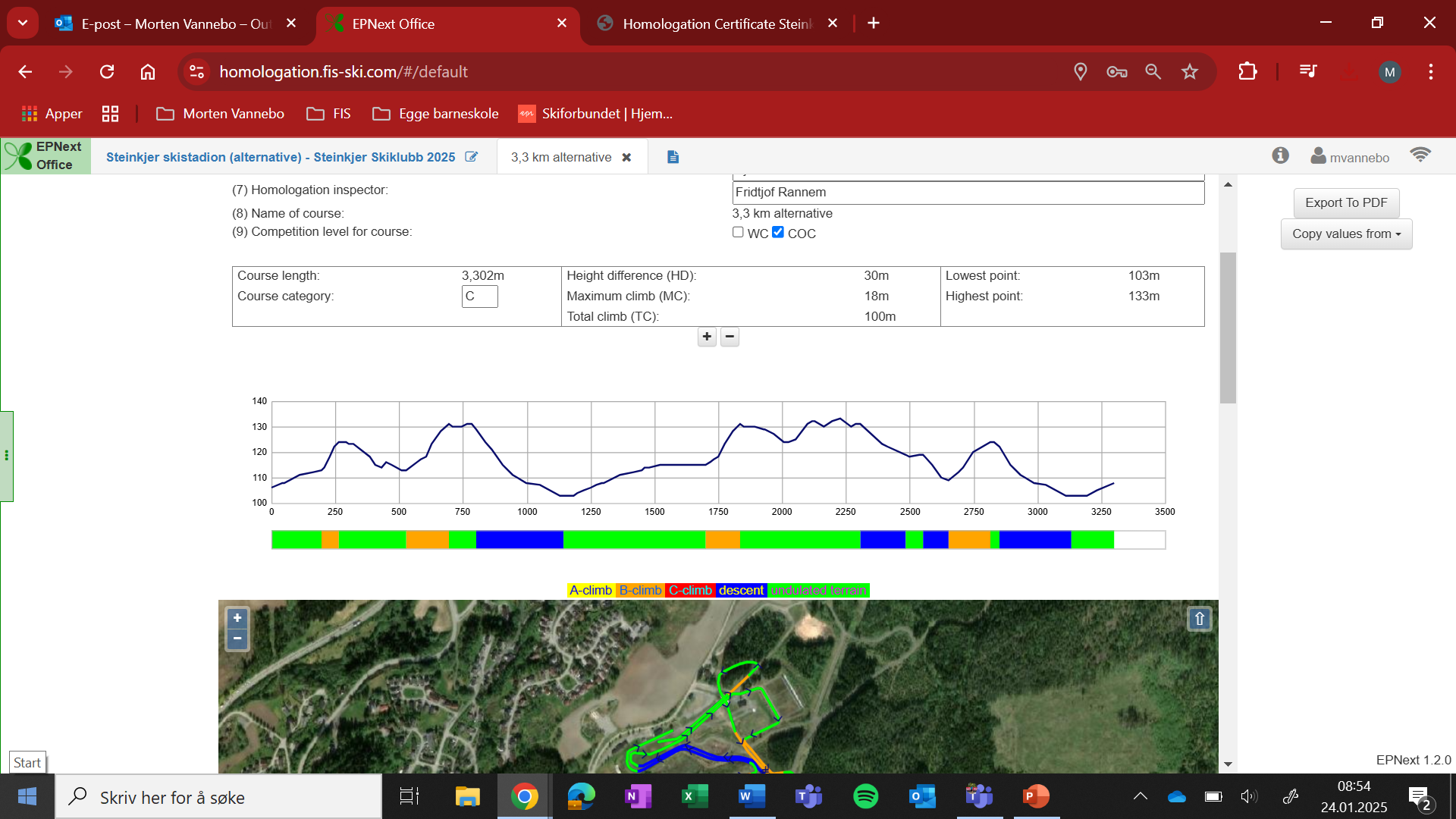 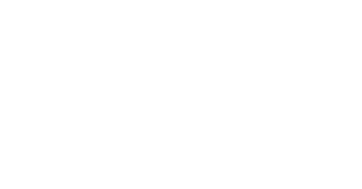 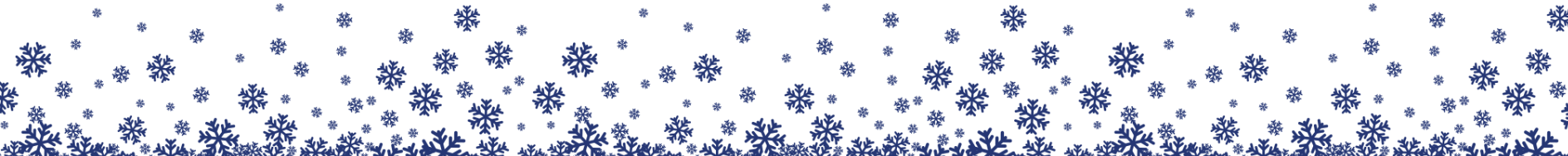 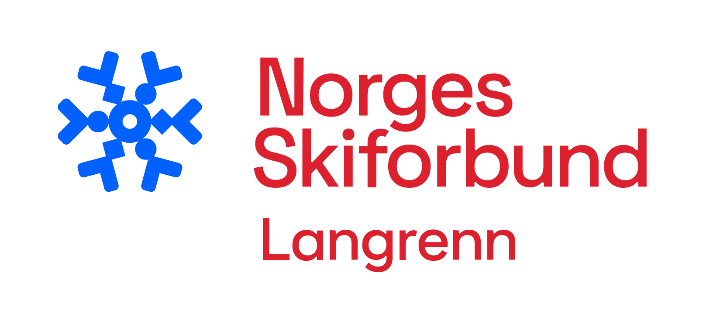 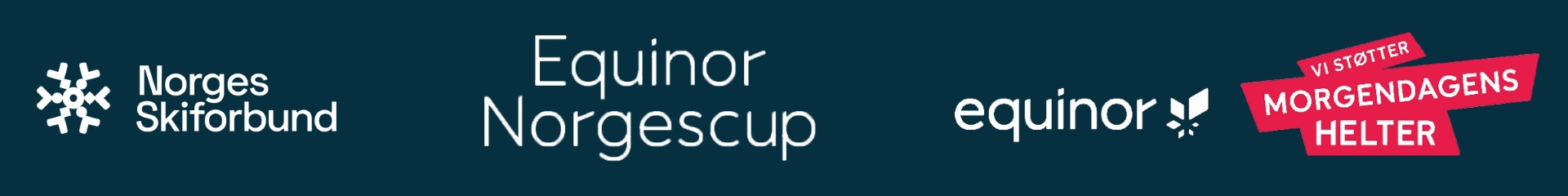 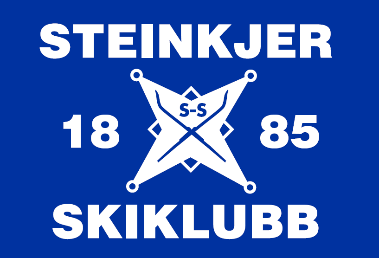 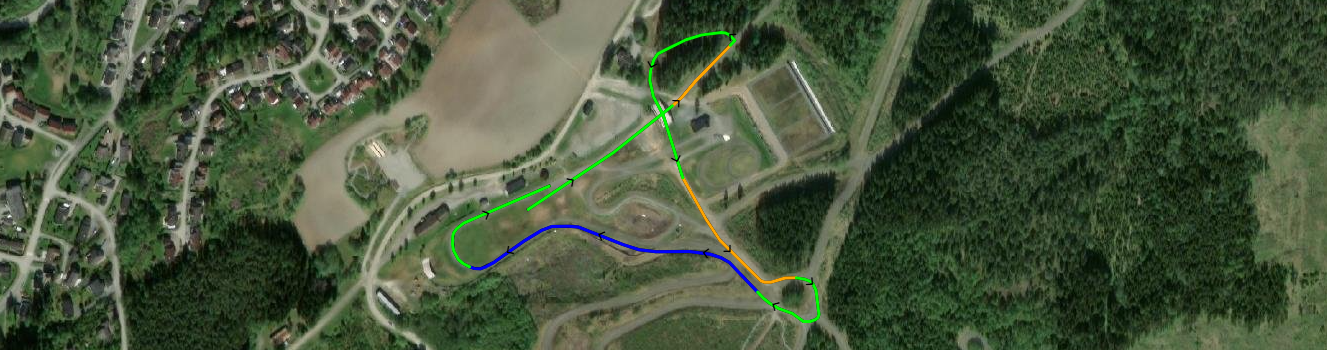 Sprint
Lengde: 1299 m

Høydeforskjell: 30 m
Maksimal stigning: 18 m
Total stigning: 45 m
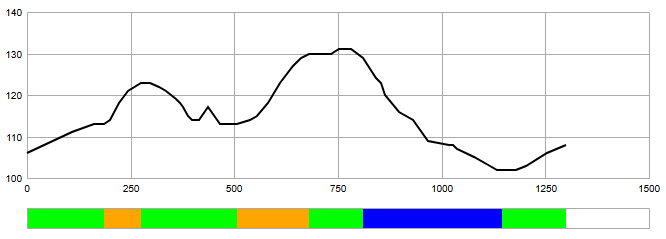 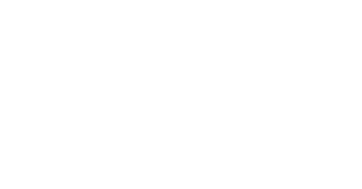 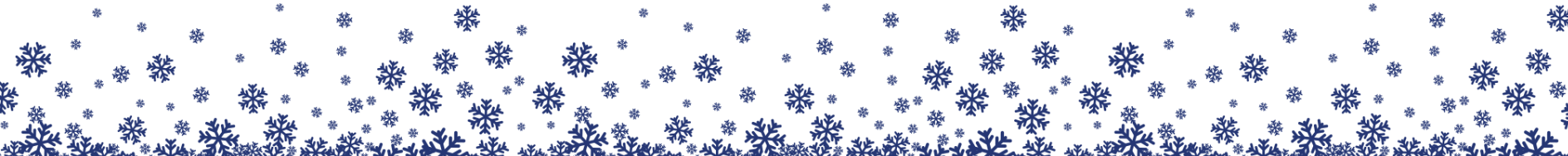 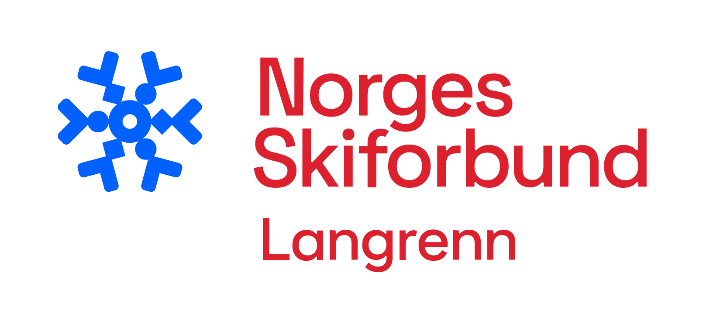 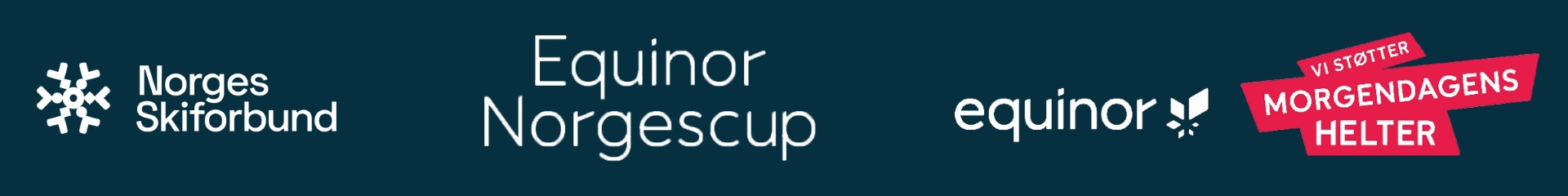 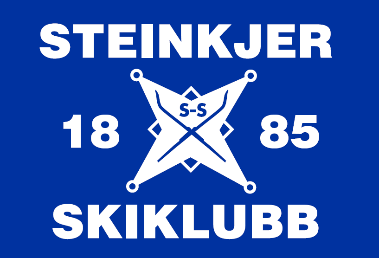 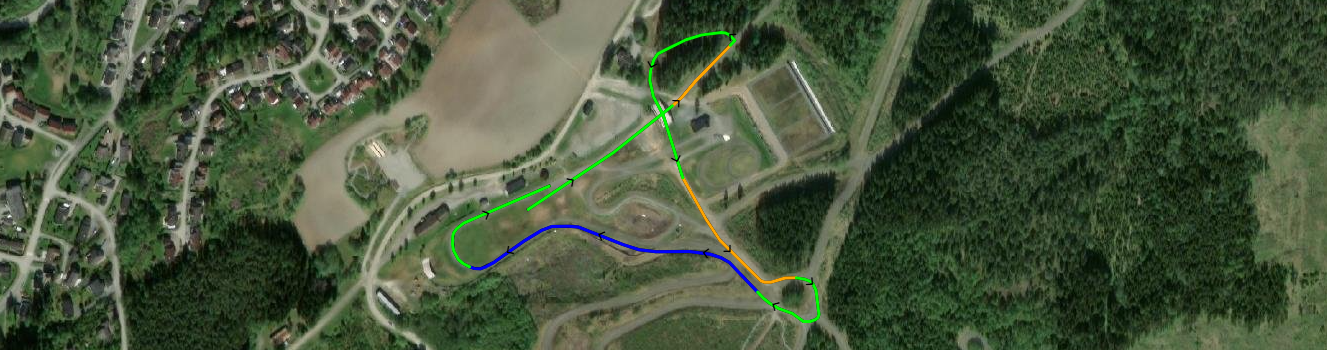 Sprint
Lengde: 1299 m

Høydeforskjell: 30 m
Maksimal stigning: 18 m
Total stigning: 45 m
TeknikksoneLørdag
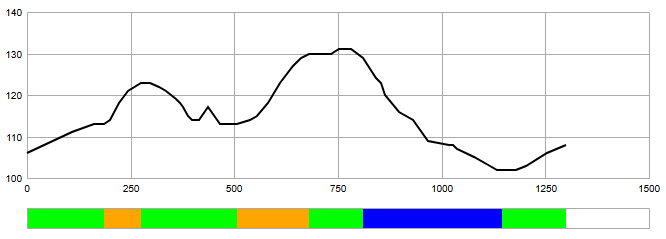 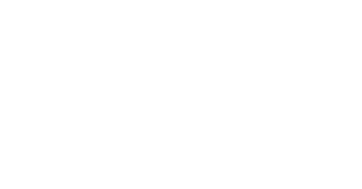 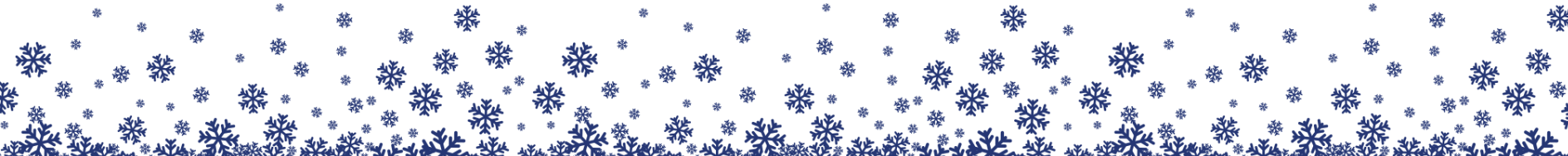 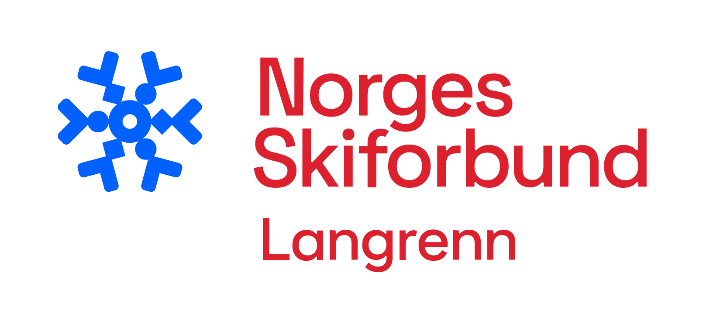 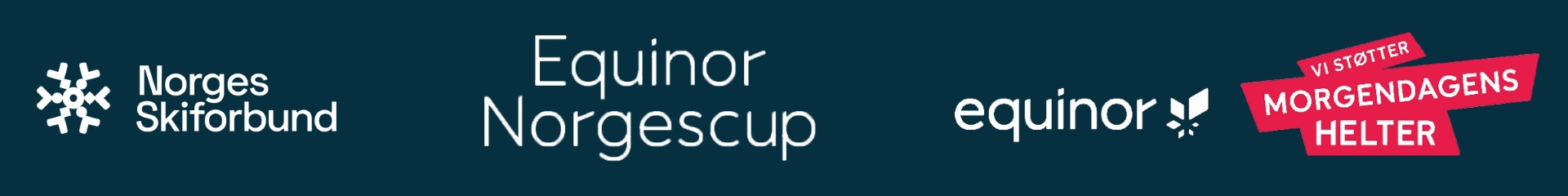 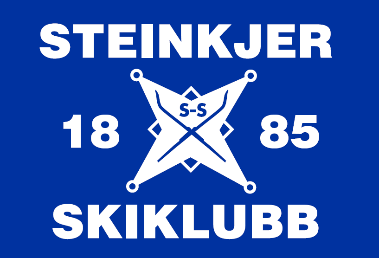 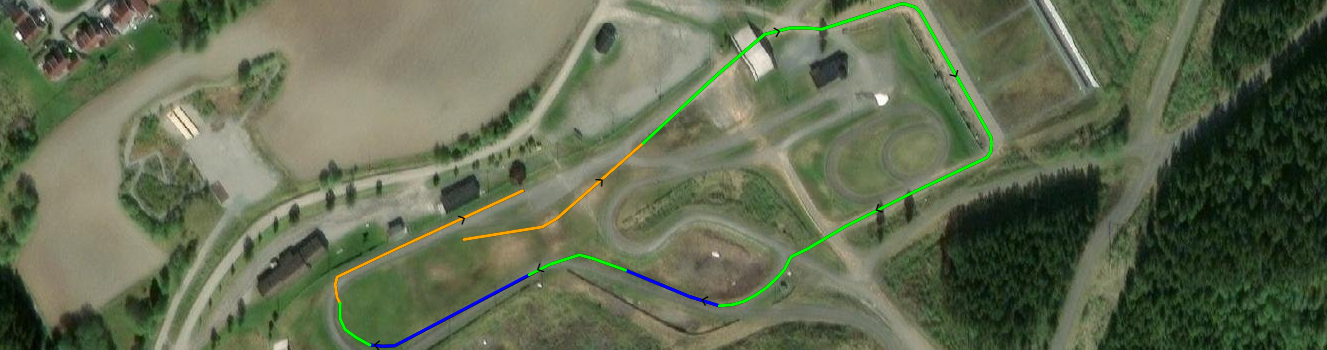 Para (alternativ)Sittende
Lengde: 902 m

Høydeforskjell: 12 m
Maksimal stigning: 5 m
Total stigning: 14 m
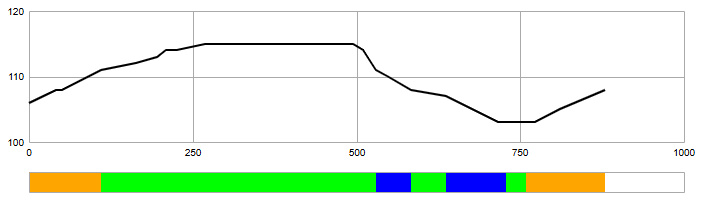 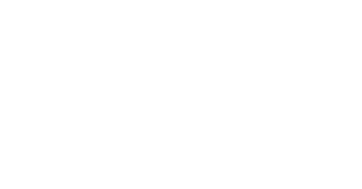 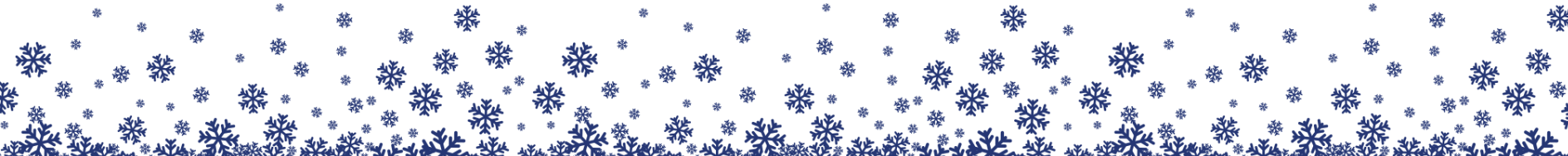 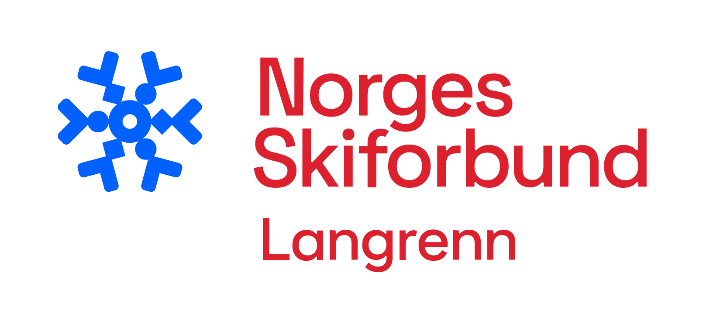 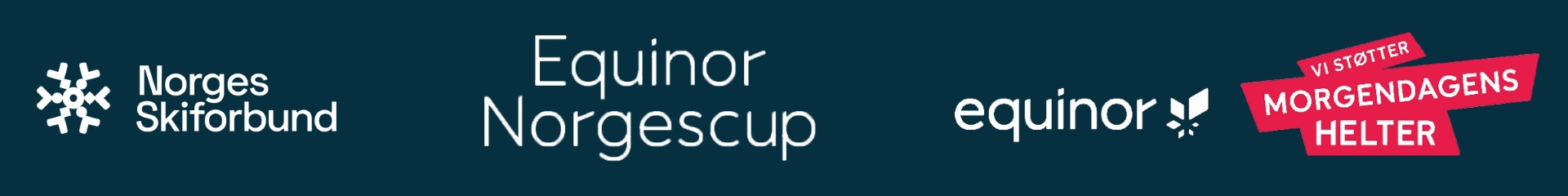 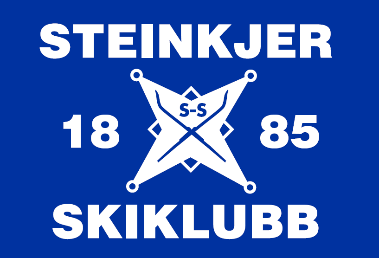 INFORMASJON
LøypekjøringIndividuell 20 km skøyting – 00:00

Oppvarming/skitestLøypa åpenMenn 09:00 – 09:45Kvinner 12:30 – 12:45Glidtest etter 09:45 og 12:45  glidtestområdet.

Startnummer Telt startområdetEkstra brikke  leveres etter målgang.




Strykninger lørdag & søndagMeldes før 16:00  arrangement@steinkjerskiklubb.no

No coachingAlle dager.
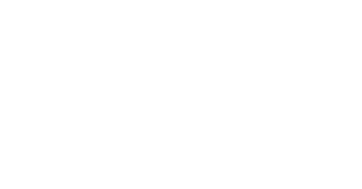 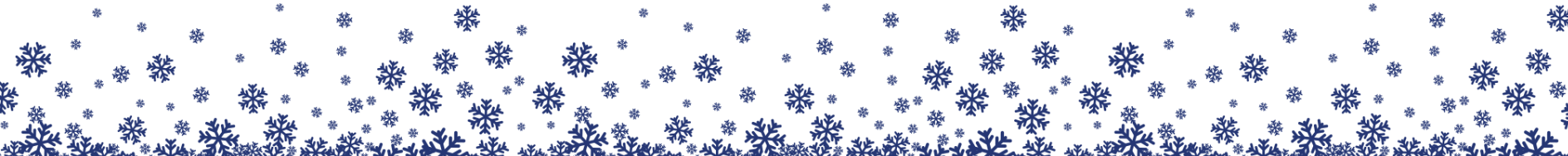 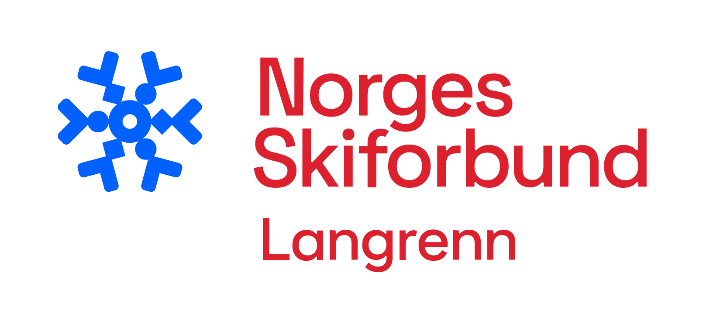 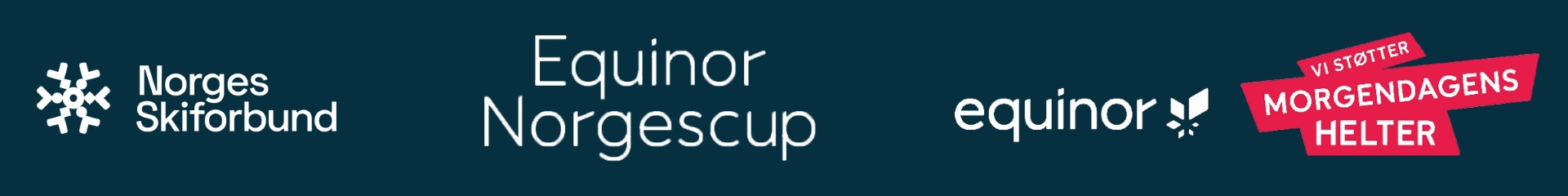 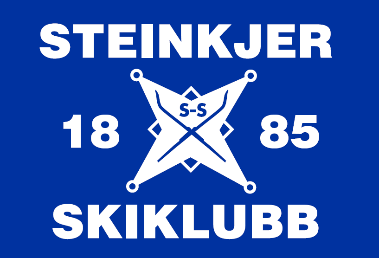 GLIDTESTOMRÅDET
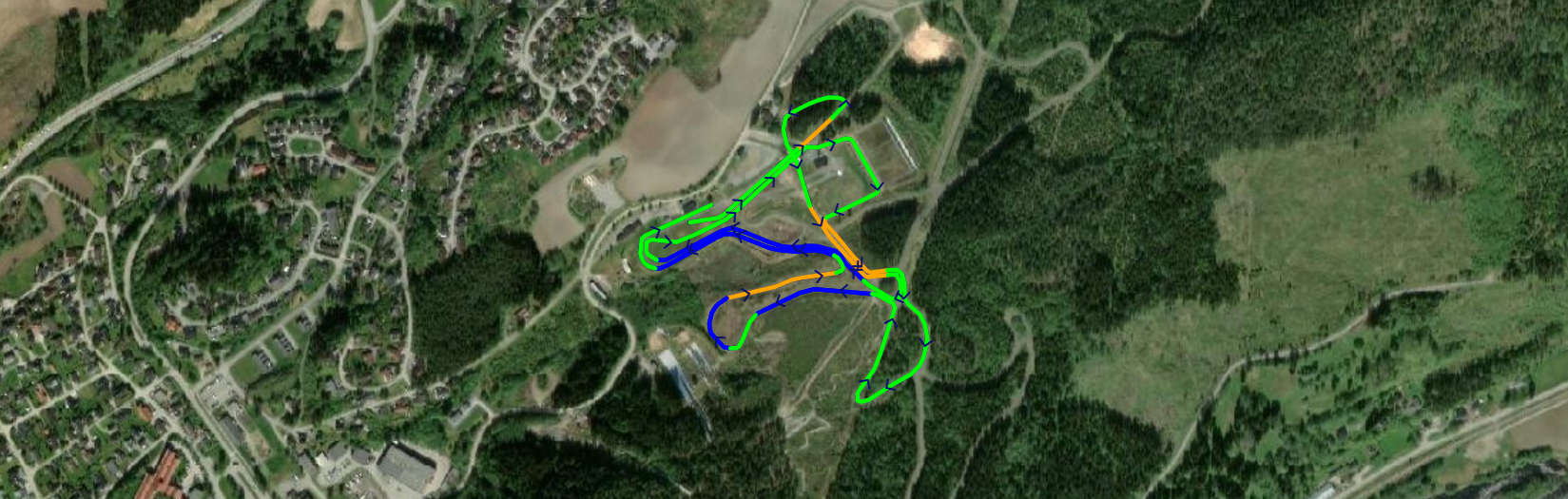 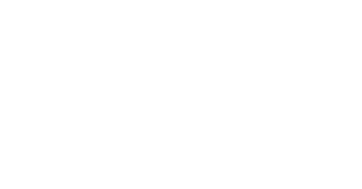 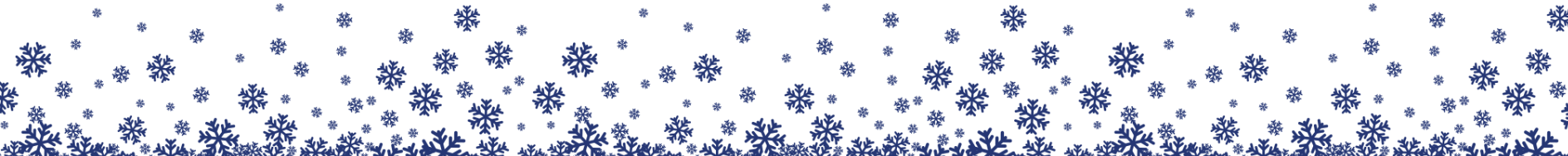 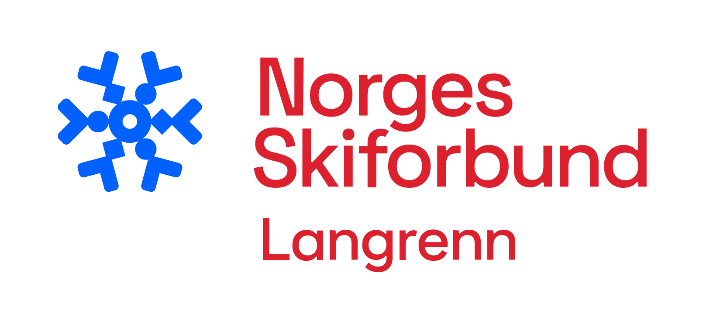 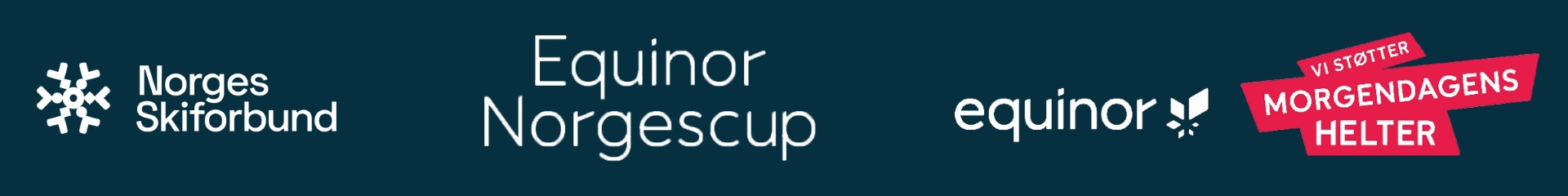 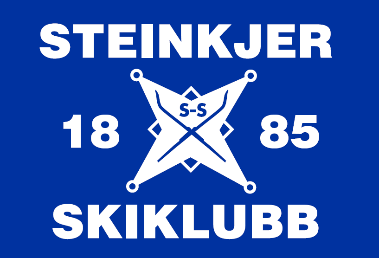 NO COACHING
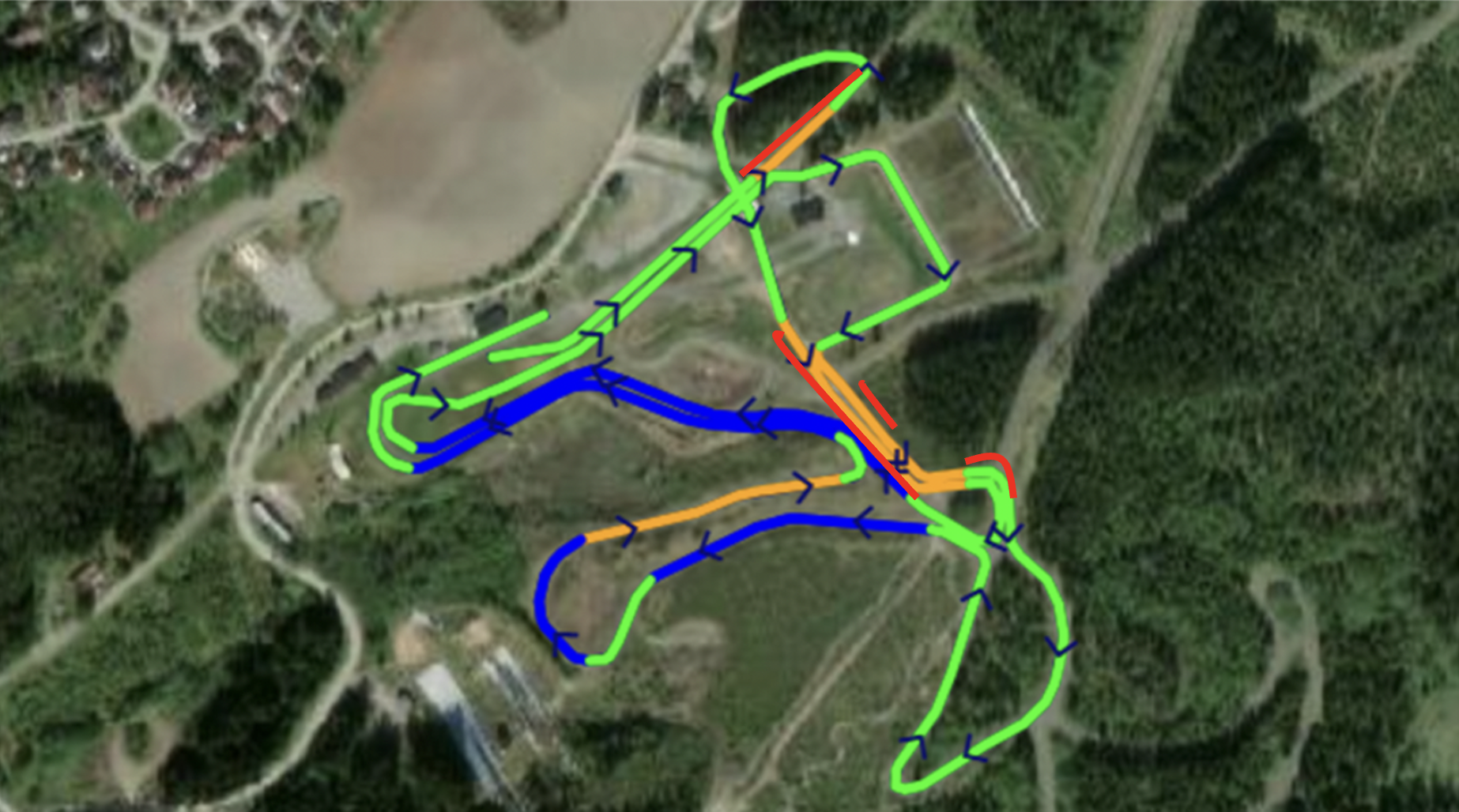 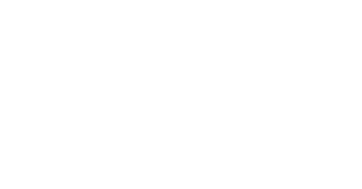 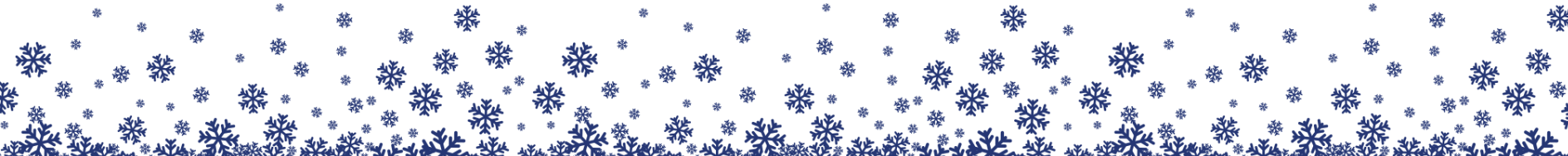 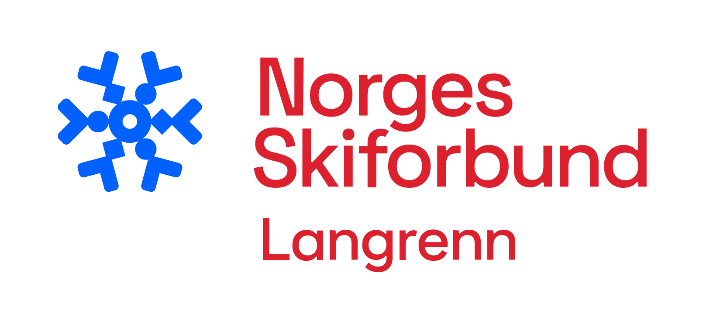 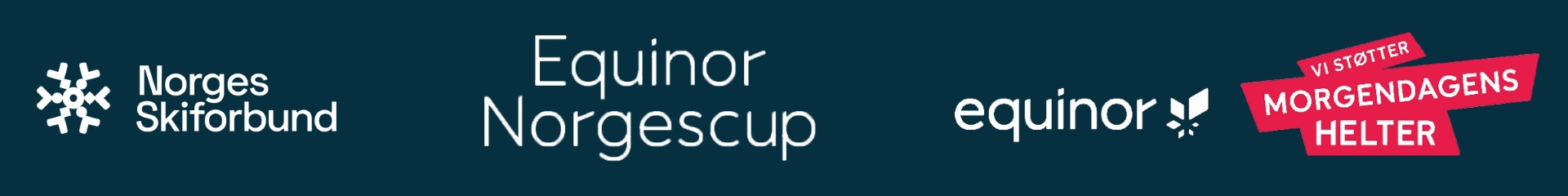 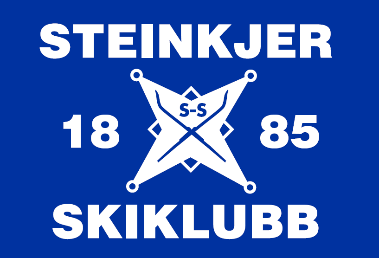 INFORMASJON
FluortestTilfeldig fredag og søndag. Lørdag tilfeldig prolog og plasseringsheat. Alle skal levere etter heat.Utøvers ansvar med skimerking.

Individuell sprint klassisk & individuell 10 km jaktstart* klassisk Klassiskspor // som på torsdag.Øvrig informasjon kommer på hjemmeside  WhatsApp.

Annen aktuell informasjon om lørdag og søndagHjemmeside  WhatsApp.
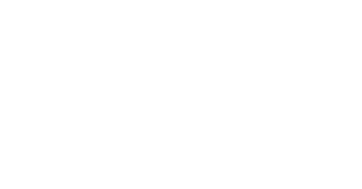 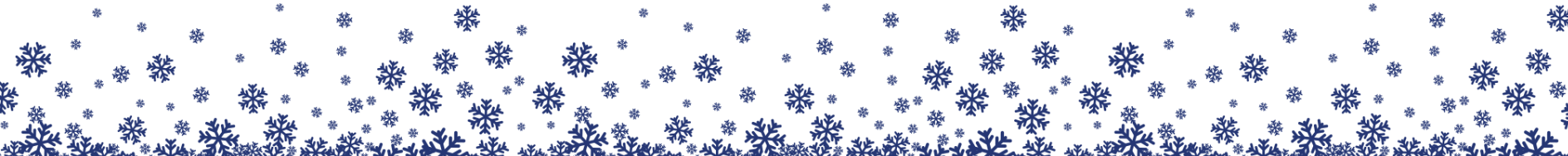 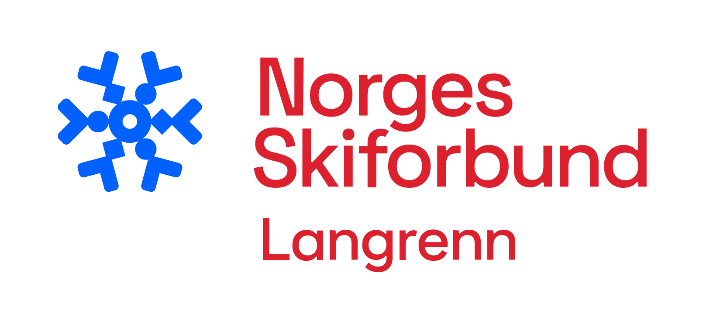 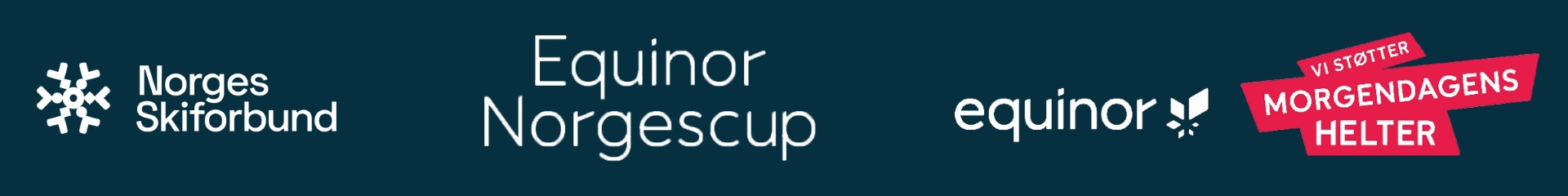 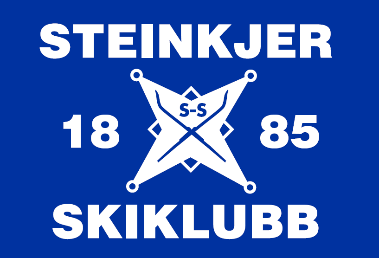 INFORMASJON SPRINT
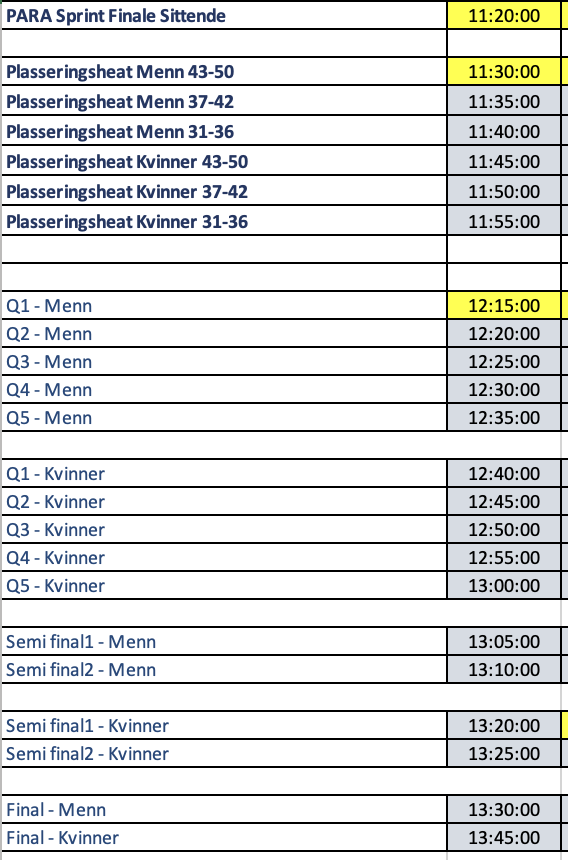 LØRDAG 8. februar
Individuell sprint klassisk

Tidsskjema

Nytt sprintformat testes hvor løpere som blir nr. 31-50 i prolog, går plasseringsheat.

Heat:43-50 // 37-42 // 31-36

Ut over dette går sprinten som normalt med sine heat, etter at plasseringsheatene er gjennomført.

Bonussekunder til jaktstart* søndag.
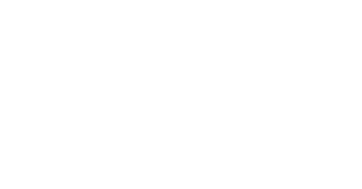 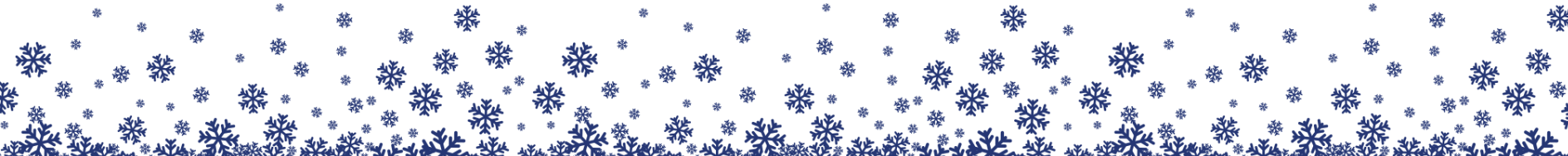 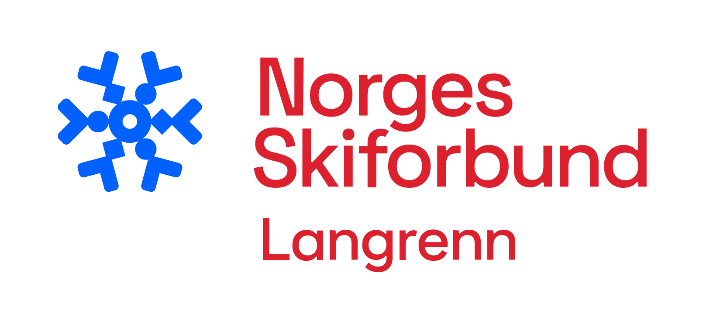 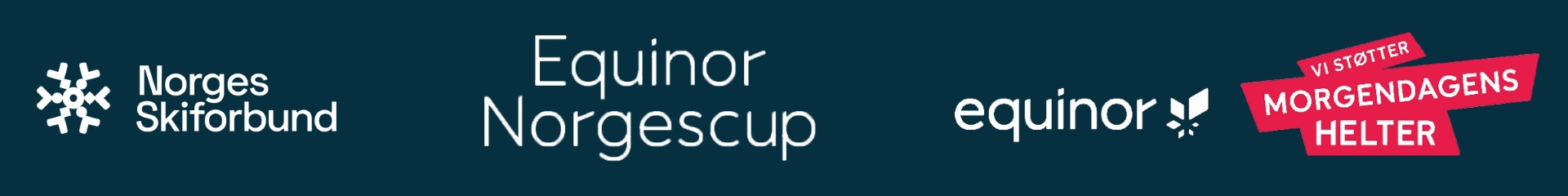 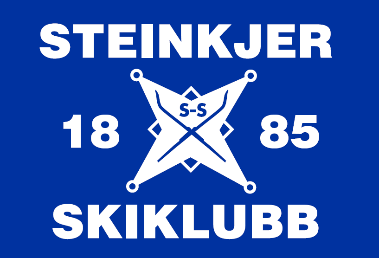 INFORMASJON JAKTSTART*
SØNDAG 9. februarIndividuell 10 km jaktstart klassisk

Jaktstart etter resultat sprint lørdag. Grunnlagt for startliste jaktstart settes opp etter resultat i prolog + bonuspoeng for totalresultat i sprint. Løpere som ikke deltok i sprinten kan likevel delta på jaktstarten, men starter da i fellesstarten. 

Følgende bonussekunder benyttes:
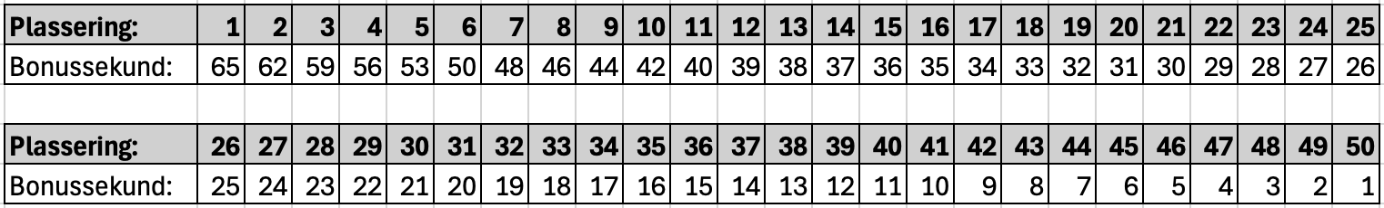 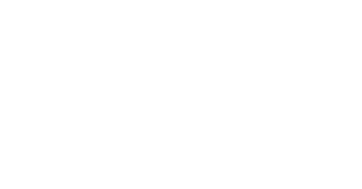 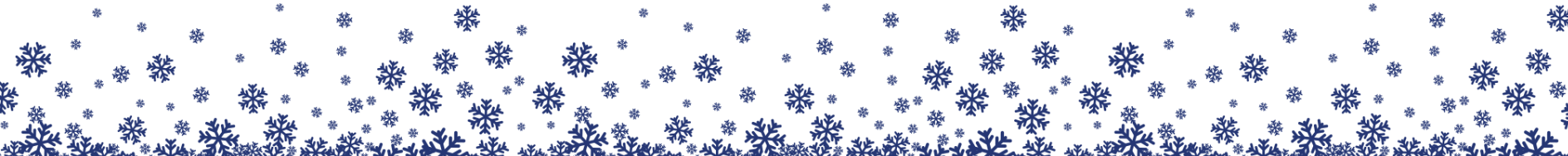 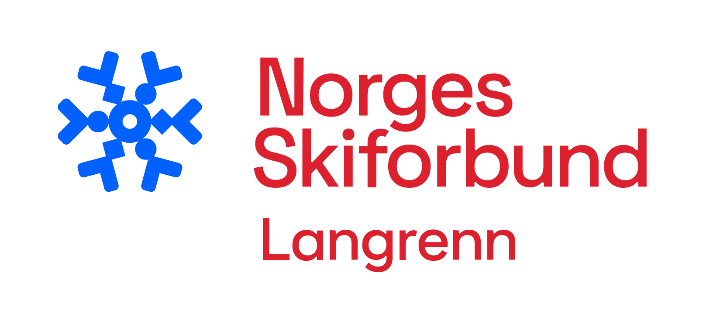 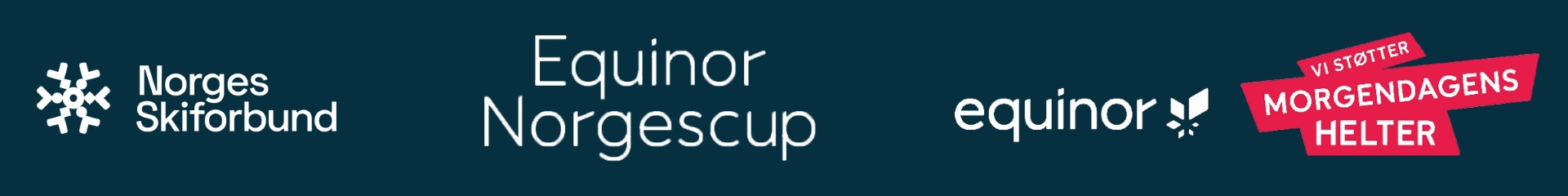 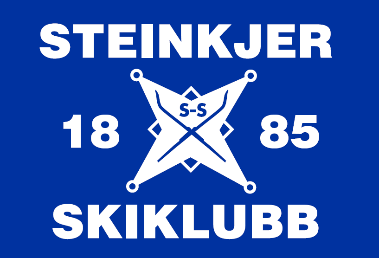 INFORMASJON - TD
343.6Competitors must follow the marked course in correct sequence from start to finish and must pass all control points.

343.10.1Competitors who are being passed must give way on first demand.


Deler av løypetrasén benyttes til begge “runder”, som tilsammen er 3,3 km. For å skille løypene i disse partiene, av sikkerhetsmessige grunner grankvister benyttet i stedet for V-boards. Utøvere MÅ følge riktig trasé.
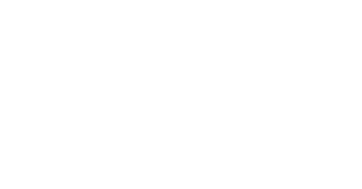 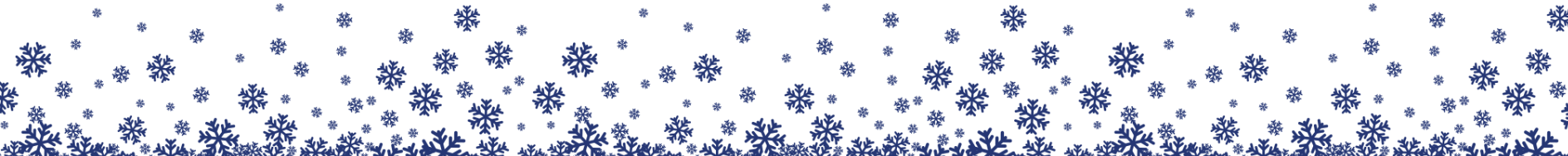 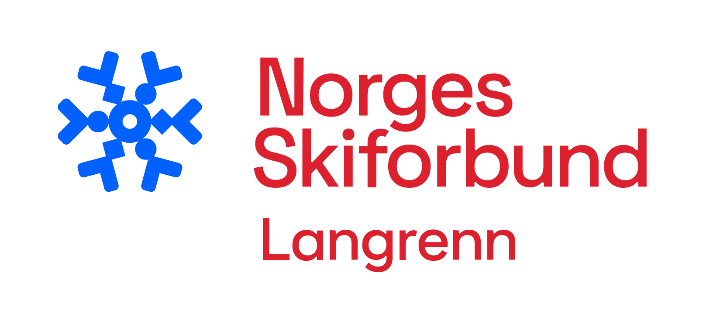 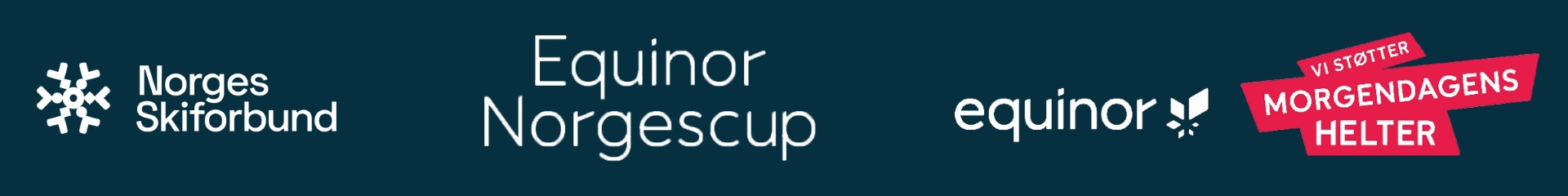 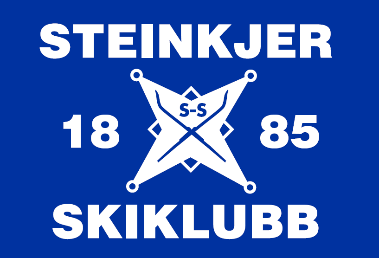 INFORMASJON - NSF
Skandinavisk Cup Madona (LAT) er avlyst​.

Flyttes til Gålå (NOR) 21.-23.mars.Arrangeres sammen med Nordisk juniorlandskamp. Mer info og hjemmeside kommer etter helgen.​
​
Endring i rennprogram til følgende:​Fredag - Sprint FLørdag - 10km KSøndag - 20km F fellesstart
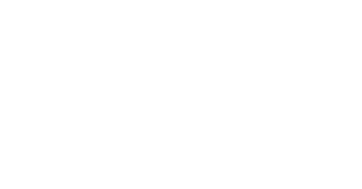 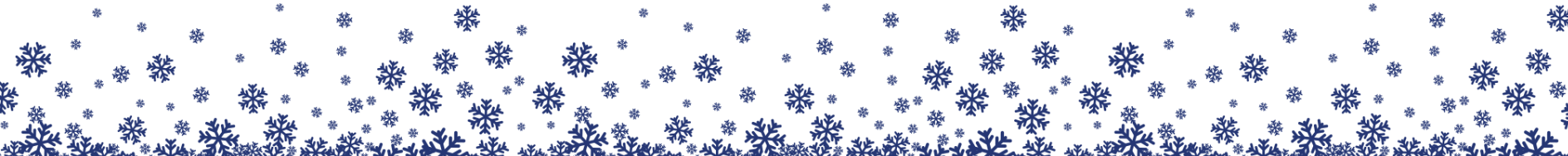 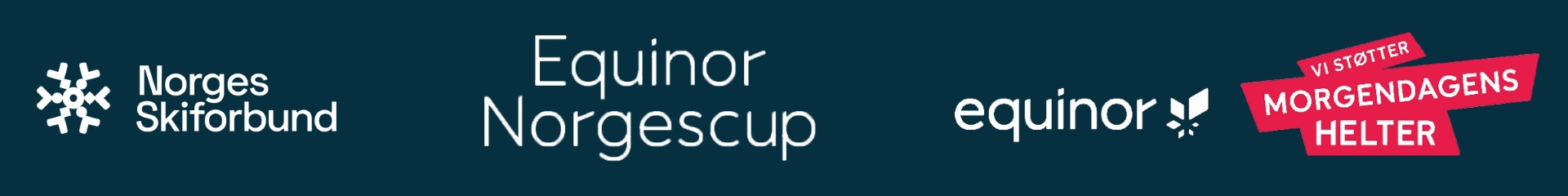 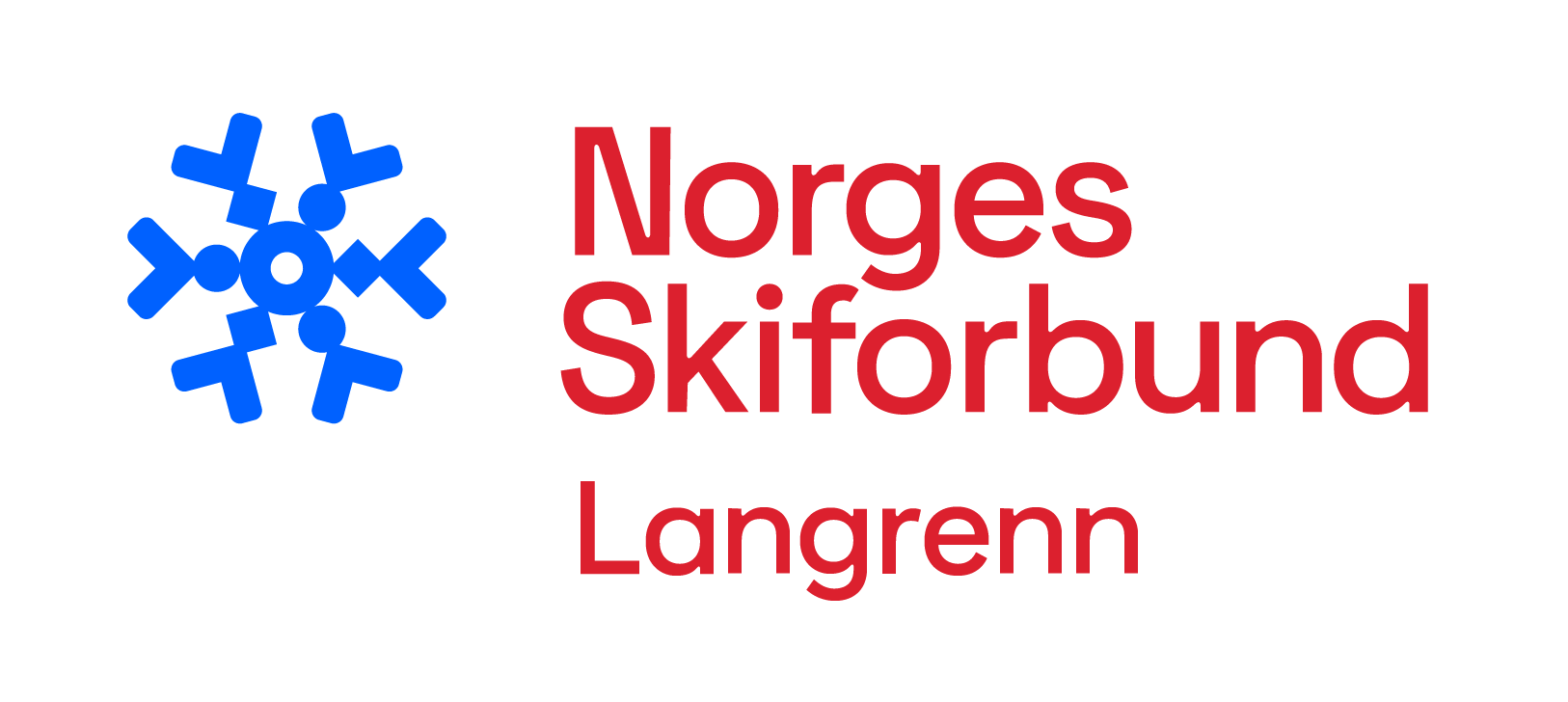 SPØRSMÅL?LYKKE TIL!
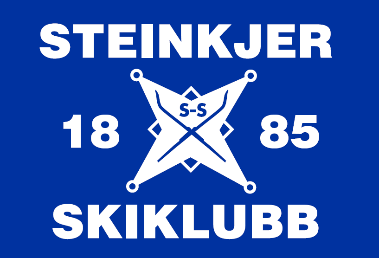 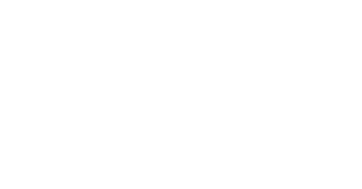 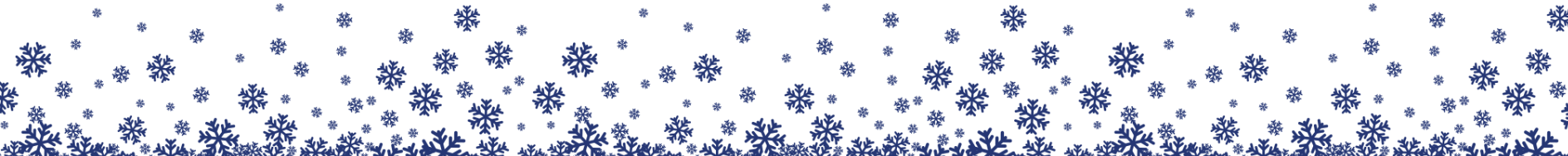